Проект II младшей группы «Знакомство с профессией ПОВАР»
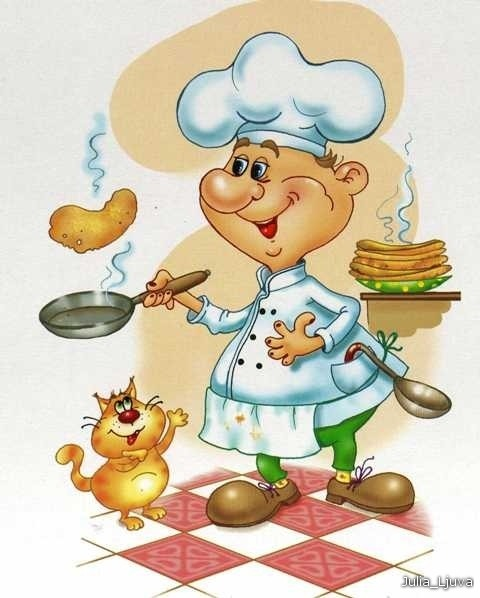 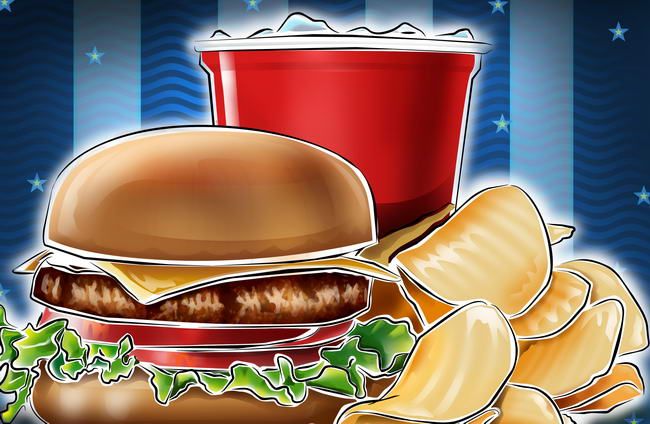 Руководитель проекта
Воспитатель : Желябина Татьяна Викторовна
1 кв.категория
Участники проекта:
Дети второй младшей группы
Педагог – психолог
Родители
ВИД ПРОЕКТА
групповой, творческий,
 информационный, игровой.

Проект  долгосрочный
ЦЕЛЬ
Дать представление детям о профессии повара. 
ЗАДАЧИ
 1. Познакомить с профессией повара, его трудовыми процессами, с предметами – помощниками.
2. Закрепить знания о столовой посуде.
3.Воспитывать уважение к труду.
4. Оформление сюжетно-ролевой игры «Повар».
ПРЕДПОЛАГАЕМЫЕ                   ИТОГИ   ПРОЕКТА
1.Знание детьми информации о профессии повар.
2.Понимание детьми значимости данной профессии.
3.Умение организовать сюжетно – ролевые игры на основе имеющихся знаний.
4.Проявление признательности и уважения к труду взрослых.
5. Организация сюжетно-ролевой игры «Повар».
Организовать непосредственно образовательную деятельность
Познавательная, социально-коммуникативная деятельность –  « Готовим  обед», «Знакомство с  профессией повар», «Какая бывает посуда», «Как мы кормили Хрюшу и Степашку».
Продуктивная деятельность –  (аппликация), «Укрась тарелочку»; (лепка) «Миска с яблоками», (рисование)  «Овощи и фрукты»
РАЗРАБОТКА ПОЕКТА
Создать развивающую среду:
пополнить уголок «кухня». Внести атрибуты: фартуки, посуду, овощи, фрукты.
внести дидактические и настольные игры: «Профессии»; «У кого что?»; «Собери  картинку из кубиков»; «Кто что делает?»; «Чудесный мешочек».
 пополнить библиотечку книгами Б. Заходер «Все работы хороши»; В. Маяковский «Кем быть?»; 
К. Чуковский «Федорино горе».
 Сделать подборку стихов о поваре.
Совместная деятельность воспитателя с детьми
экскурсия на кухню,
беседа о поваре,
 рассматривание картин , иллюстраций,
чтение художественной литературы,
дидактические и настольные игры,
 сюжетно – ролевые игры: «Семья» «Готовим  обед», «Приглашение в гости», «Готовим компот для куклы Кати», «День рождение», «Юбилей бабушки»
пальчиковые игры « Салат», «Капуста»
разучивание стихотворений о поваре,
 беседа об овощах , фруктах,
отгадывание загадок о посуде,  овощах и   фруктах.
Рассказ детей «Как готовит моя бабушка», «Как я помогаю маме готовить обед».
Самостоятельная деятельность детей
рассматривание картин, иллюстраций,
раскрашивание раскрасок «Овощи – фрукты», «Посуда», «Все работы хороши». 
настольные и дидактические игры « Профессии», «Овощи – фрукты»,  «У кого что», «Собери картинку из кубиков», «Кто что делает?», «Чудесный мешочек».
сюжетно – ролевые  игры: « готовим борщ», «Повар» «приглашение в гости», «готовим компот для куклы Кати».
Взаимодействие с семьей
совместное изготовление атрибутов для сюжетно – ролевой игры«Повар»
 пополнить уголок «кухня» посудой, овощами, фруктами;
шитье фартуков.
Подборка стихов о профессии повар.
Хозяйка с базара домой принесла…
Угадай на вкус!
«Фрукты, овощи»
Работа с педагогом- психологом«Что лишнее?»
В гостях у повара
Наш салат – витаминами богат!
Мы капусту жмём-жмём!
Кормим Хрюшу и Степашку.
Повар ноченьку не спал-Званый ужин накрывал.
Дайте повару продукты.  Мясо птицы, сухофрукты,Рис, картофель… И тогда ждёт вас вкусная еда!
Как  легко  приготовить  обед!  Ничего в этом трудного  нет,Это  проще  простого:   Это раз – и готово!
Гости  ели, пили, повара  хвалили.
Спасибо за внимание.